Урок литературного чтения1 классЛавриненко С. К.Удовина Т. А.
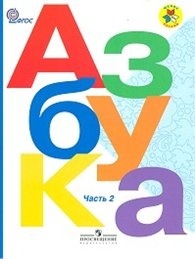 1)  Дыхательная гимнастика.
«Ароматный цветок»
- Сделайте медленный глубокий вдох носом при плотно сжатых губах и задержите  дыхание; на выдохе произнесите фразу: «Какой ароматный цветок».
  2) Артикуляционная разминка
«Губы»
- Плотно сжав губы, вытяните их вперед; не разжимая губ, растяните их в улыбке; повторите упражнение 2-3 раза.
  3) Упражнение для дикции.
Произносите скороговорку «Мышонку шепчет мышь: «Ты все шуршишь, не спишь?» хором.
цели и задачи
Познакомиться со звуком … и буквой, …. Учиться отличать … Учиться читать….)
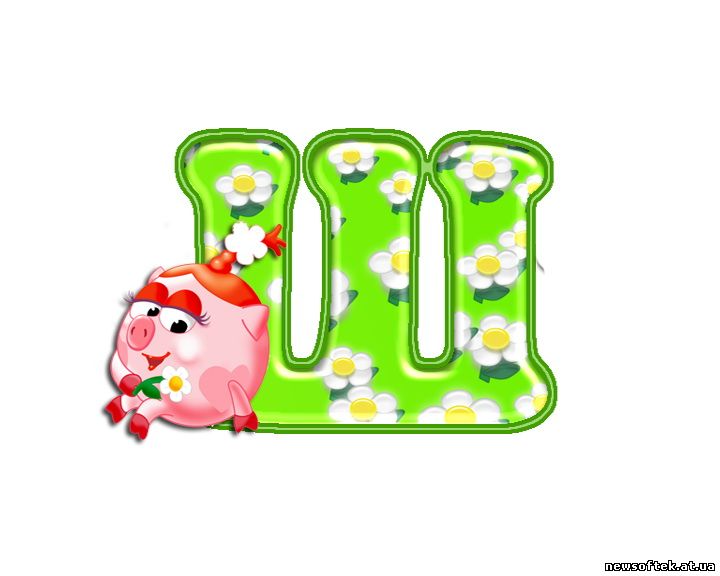 план нашего урока
1. Познакомиться со звуком [ш] и буквой, которая его обозначает.
2. Учиться отличать звук [ш] и букву, которая его обозначает от других звуков и букв.
3. Учиться читать слоги, слова с новой буквой.
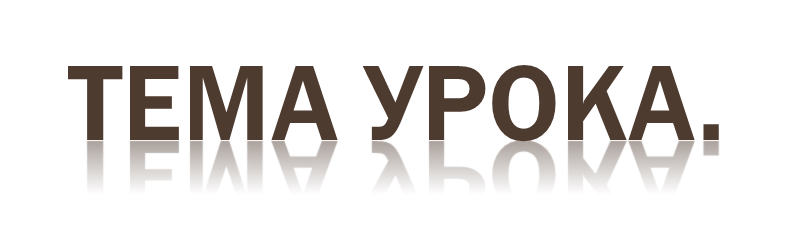 Твердый согласный звук [ш], буквы Ш, ш. Сочетание ши.
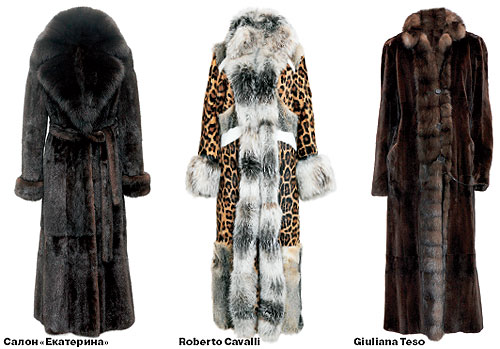 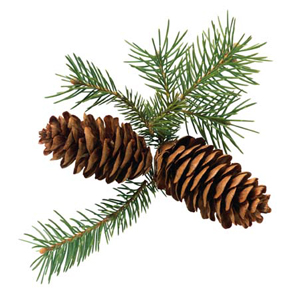 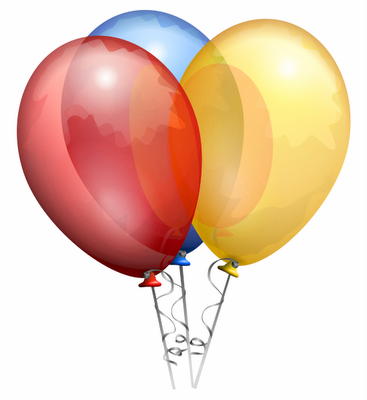 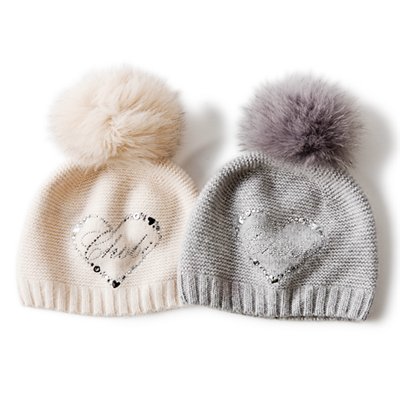 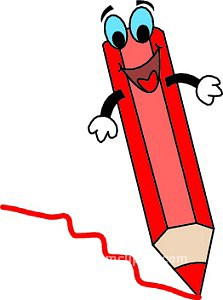 Работа в группах.
Каждой группе нужно отгадать загадку и составить звуковые схемы отгадок.	


1 группа.					2 группа.
	На квадратиках доски			На четыре ноги
	Короли свели полки.			Надевали сапоги.
	Нет для боя у полков			Перед тем как надевать, 
	Ни патронов, ни штыков.			Стали обувь надувать.
		
							
	          3 группа.				          4 группа.
	У меня нос колкий,			Сижу верхом, не зная на ком,
	Как у иголки,				Знакомого встречу – 
	Но не шью,				Соскочу,   привечу.   
	А дырявлю только.
ш а
ш о
ш у
ш е
ш и
школа        Миша
 кошка        Гриша
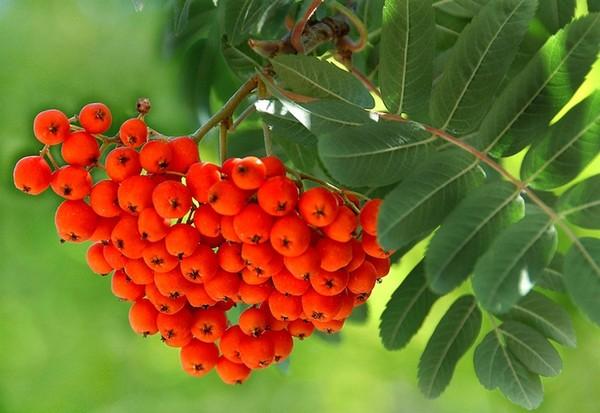 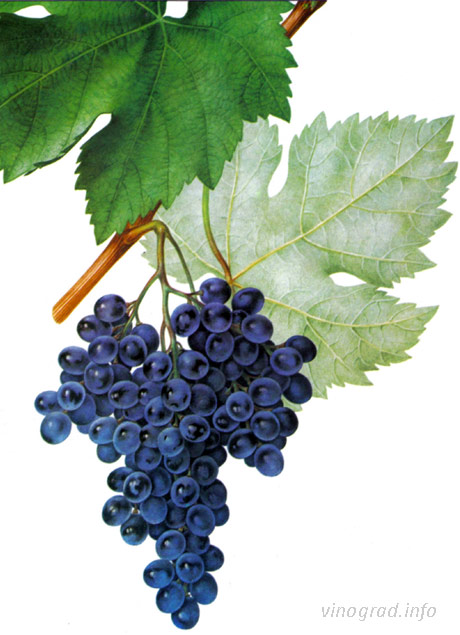 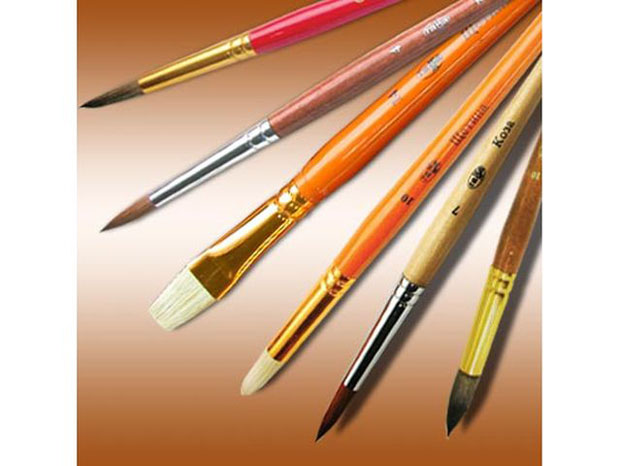 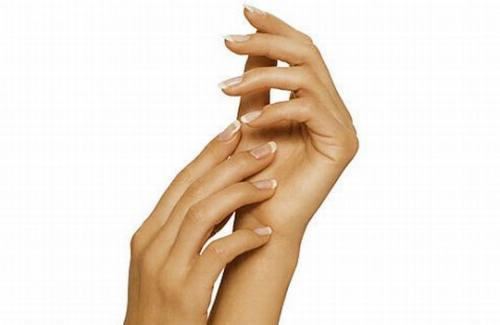 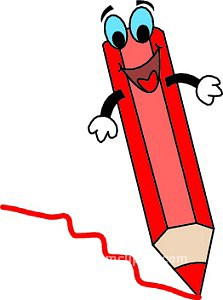 Карточка 1 (не читающим учащимся)
     Найди и вычеркни в строчках все буквы ш.
     (Сколько из них строчных, заглавных?)
 
ОРШПМИКИшИБЮьШЭтМЧБЬсяАЫ
СЦЫФоПАвКЕНцШДИшлРПВШтЭЪХ
 
Карточка 2 (читающим учащимся)
    Найди границы слов  и запомни, сколько их спряталось на строке. Как, одним словом назвать все эти предметы? 
 
    ГРУШАБРИКОСЛИВАНАНАС
Карточка 1 (не читающим учащимся)
     Найди и вычеркни в строчках все буквы «ша».
     (Сколько из них строчных, заглавных?)
 
ОРШПМИКИшИБЮьШЭтМЧБЬсяАЫ
СЦЫФоПАвКЕНцШДИшлРПВШтЭЪХ
 
Карточка 2 (читающим учащимся)
    Найди границы слов  и запомни, сколько их спряталось на строке. Как, одним словом назвать все эти предметы? 
 
    ГРУШАБРИКОСЛИВАНАНАС